Всероссийский конкурс"Чудесное превращение"
           Муниципальное бюджетное дошкольное образовательное 
                учреждение детский  сад №2 «Светлячок»  с.Таремское                                                   
                                                    
                                                          
                                                             
 
                                                      Автор:  Березина Аня, 4 года 
	        Мартьянова Марина Валентиновна
	        воспитатель первой квалификационной  
                                                                        категории.                            
                                       
Павловский район, с.Таремское
2016 г.
Пояснительная записка  
       «Дети, научившиеся делать своими руками художественные, полезные вещи для других и для себя, став взрослыми, не будут чувствовать себя чужими по отношению к миру и жизни. Они сумеют художественно преобразить свое бытие, свою жизнь в социуме, они смогут обогатить ее».  
                                                                                Штутгардта Г. Гаук
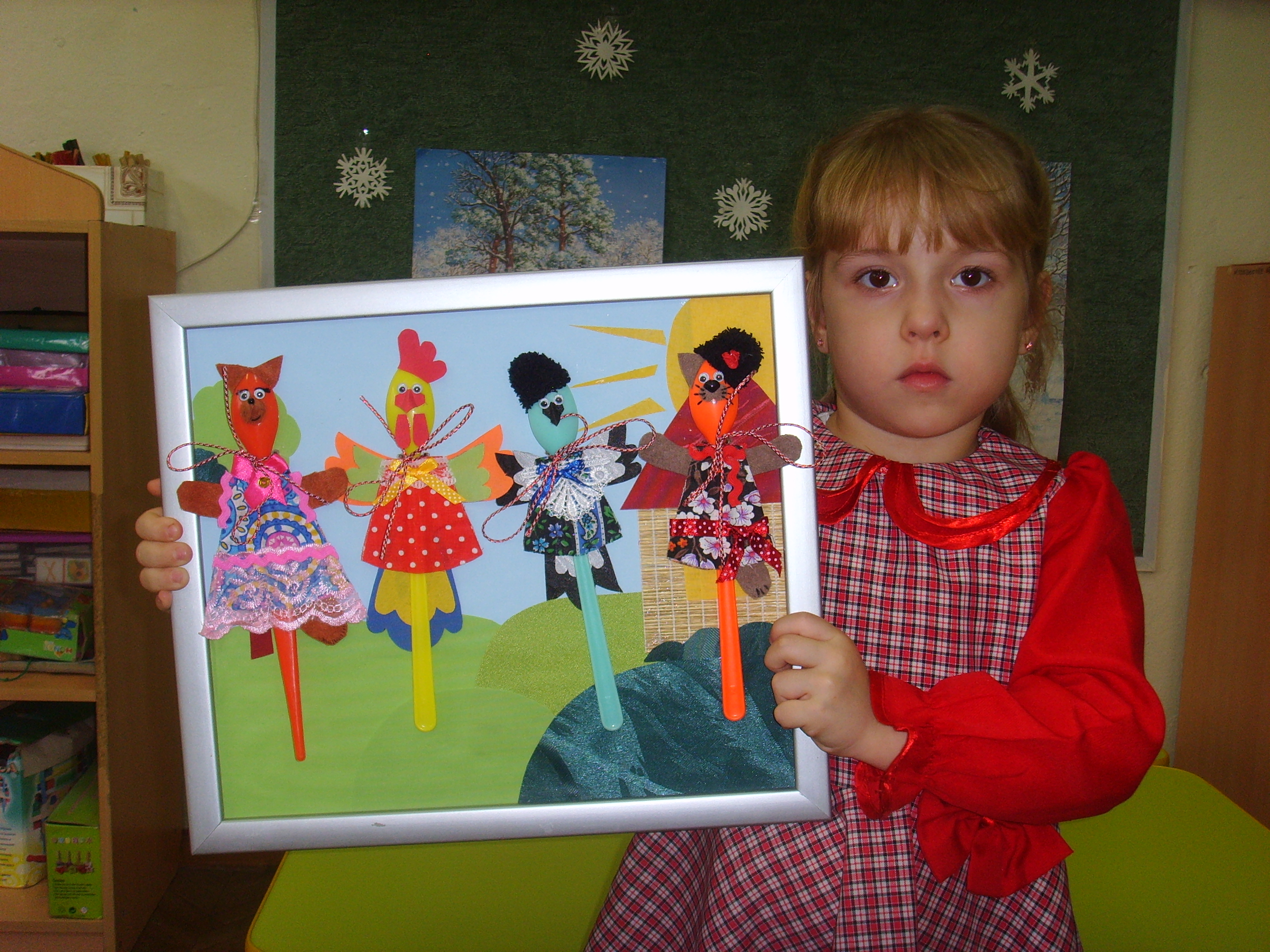 Презентация «Мастер – класс» по изготовлению кукольного театра из бросового материала семьи Березиных – Аня, 4 года и мамы Ириной Игоревной. 
         Данная презентация знакомит нас с опытом работы  семьи Березиных. Свой опыт «Мастер – класс» предоставляют другим семьям и показывают, как совместно с ребёнком можно создать любую игрушку из бросовых и различных материалов. А так же это занимательное и обогащающее ребенка занятие, во время которого ему будет приятно чувствовать себя вместе с родителями настоящим творцом. Поделки могут стать забавным сувениром, украсят интерьер, внесут в дом тепло и уют. Для этого нужен лишь энтузиазм и желание родителей.
Процесс  изготовления детской поделки
      
Для изготовления персонажей сказки, пригодились цветные пластиковые ложки. Затем был подобран материал для поделки: яркий ситец, плотный драп, тесьма, кружево и бусинки.
                    
Далее нарисовать выкройку для поделки. 
                      
Обвести  и вырезать детали по контуру
            
Подготовить  мелкие элементы  для кукол
                             
Совместное изготовление  кукольных деталей.
   
Славные куколки готовы для маленького театра.   
                                  
      Сделать рамку и планшет, на котором будет удобно хранить персонажей.  

        Эта картина прекрасно дополнит интерьер детской комнаты.
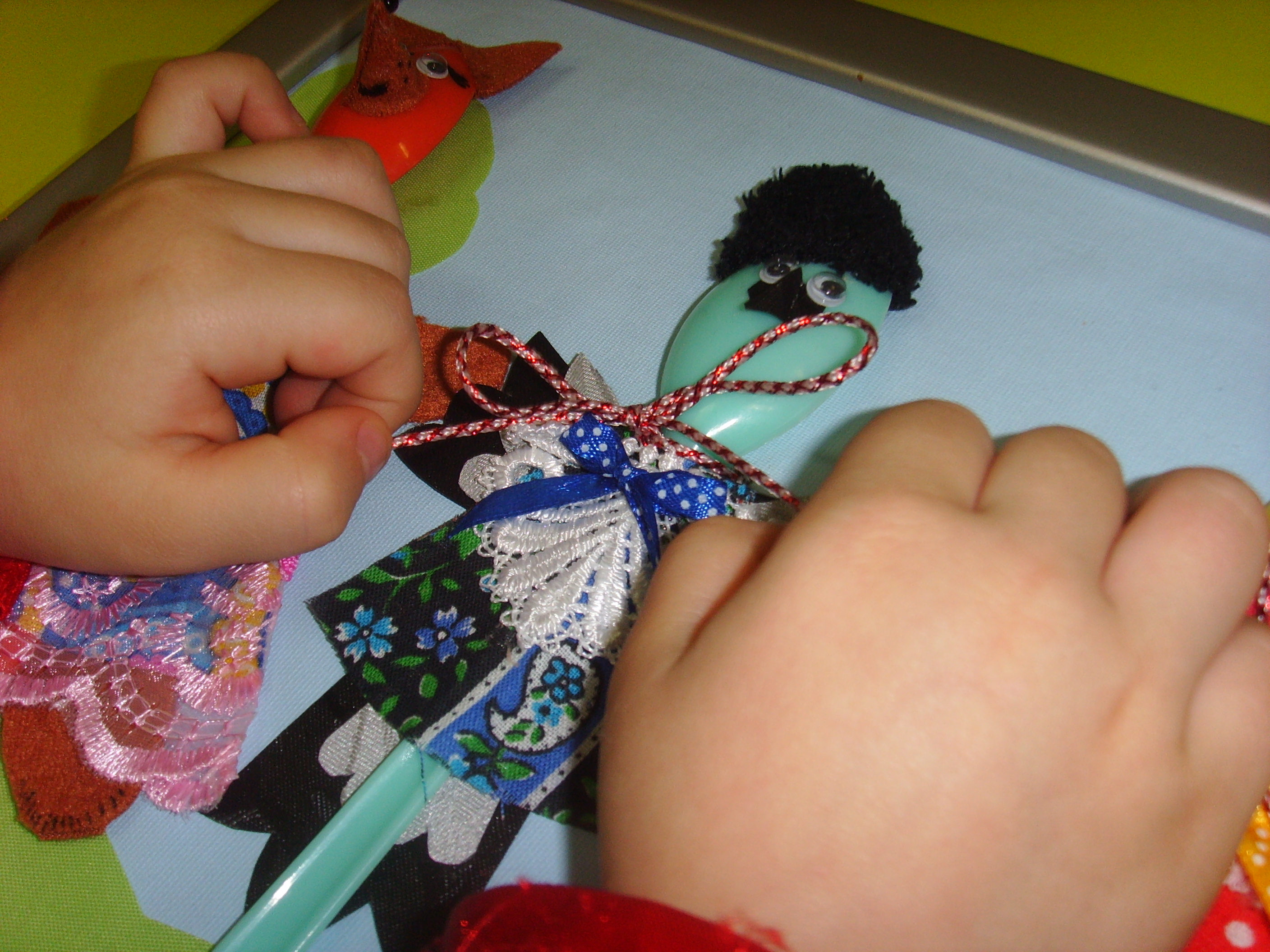 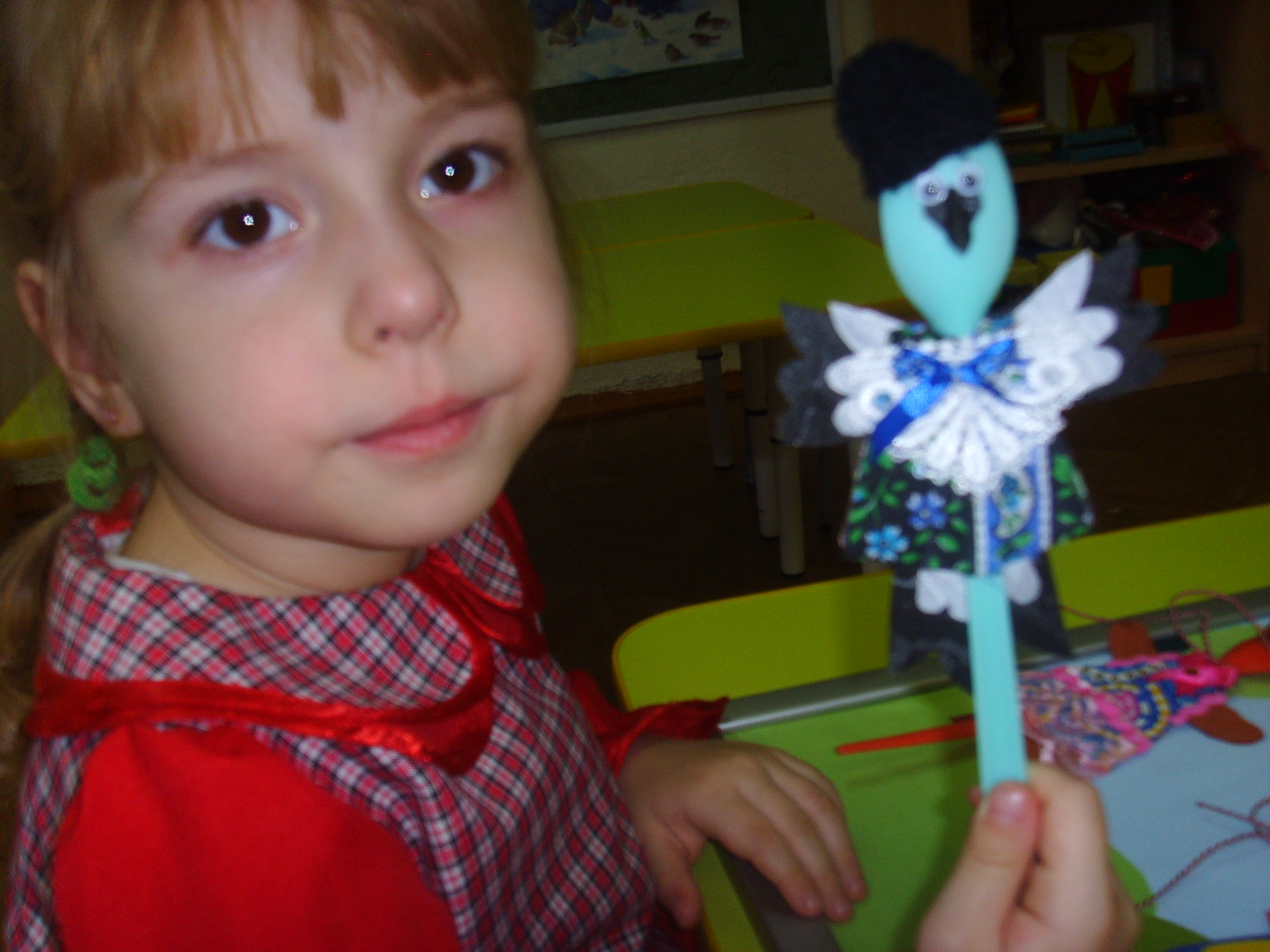 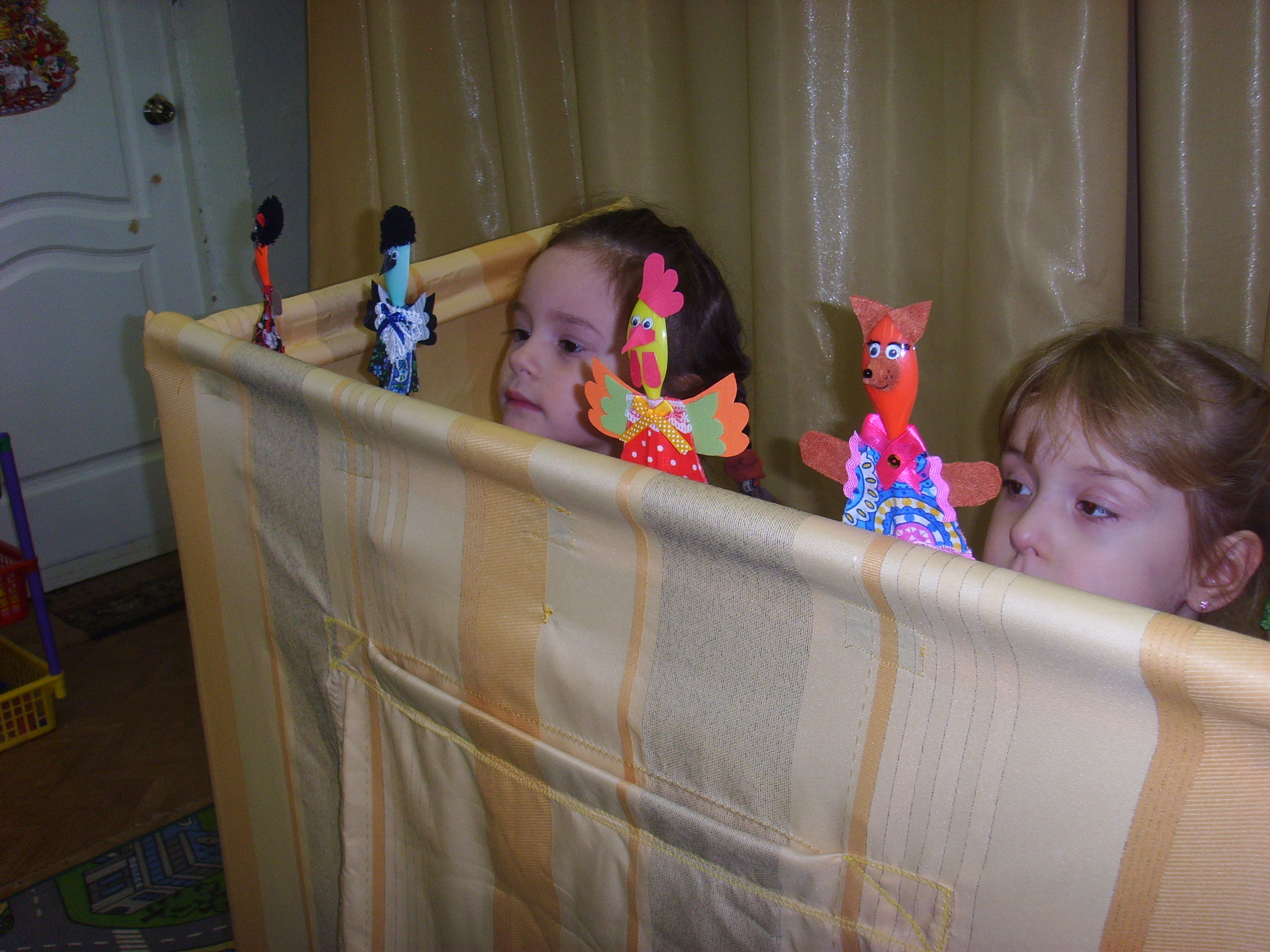 Эти красивые куколки развязываются с картины
Показ кукольного театра по сказке «Кот, петух, дрозд и лиса»
Навеяно народным творчеством.
Во все времена мамы стремились позабавить и развлечь своих ребятишек. 
    Деревянная ложка, обернутая ярким лоскутком и перетянутая ниткой в мгновение ока превращалась в куколку. Настоящее чудо в исполнении родителя…
Мы решили сделать из ложки петушка – 
как символ наступающего года.
Начало процесса
У нас дома были чудесные цветные пластиковые ложки. Мама сделала выкройку , и мы начали подбирать материалы для поделки: яркий ситец, плотный драп, тесьму, кружево и бусинки…
Аня за работой
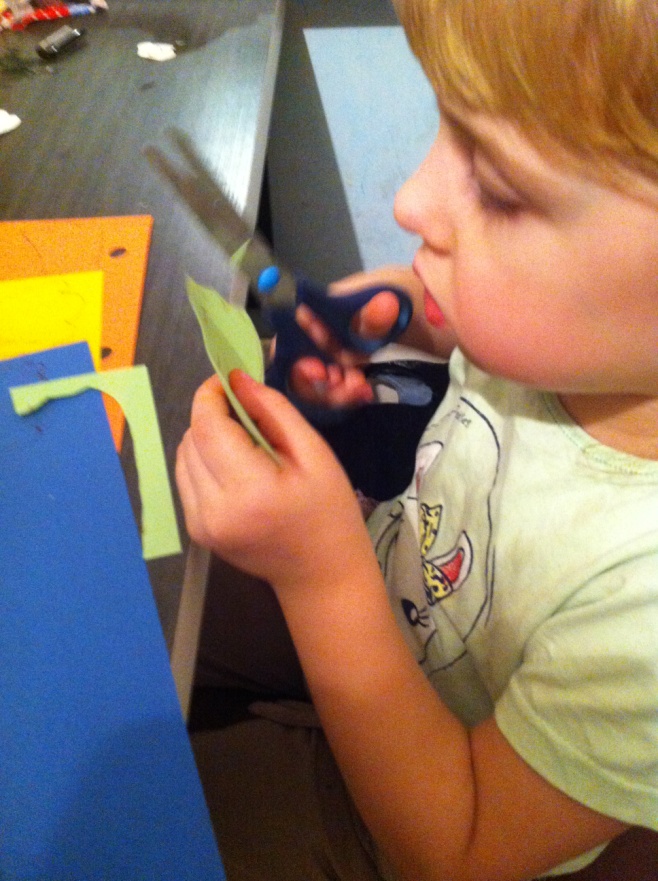 Обвести  и вырезать детали по контуру? 
                               Это нашей Ане вполне по силам
Перед сборкой
Мама Ира подготовила мелкие элементы  кукол
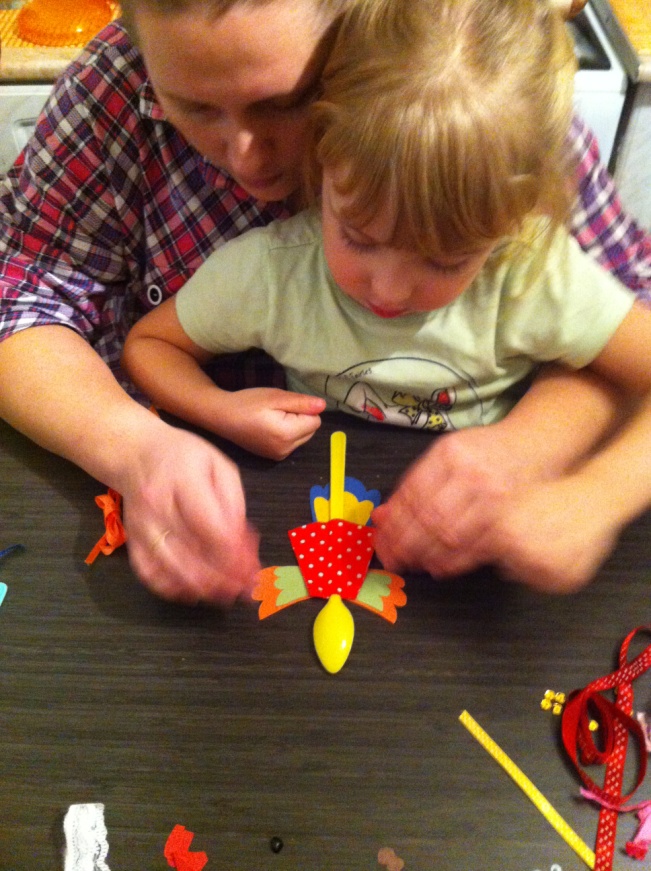 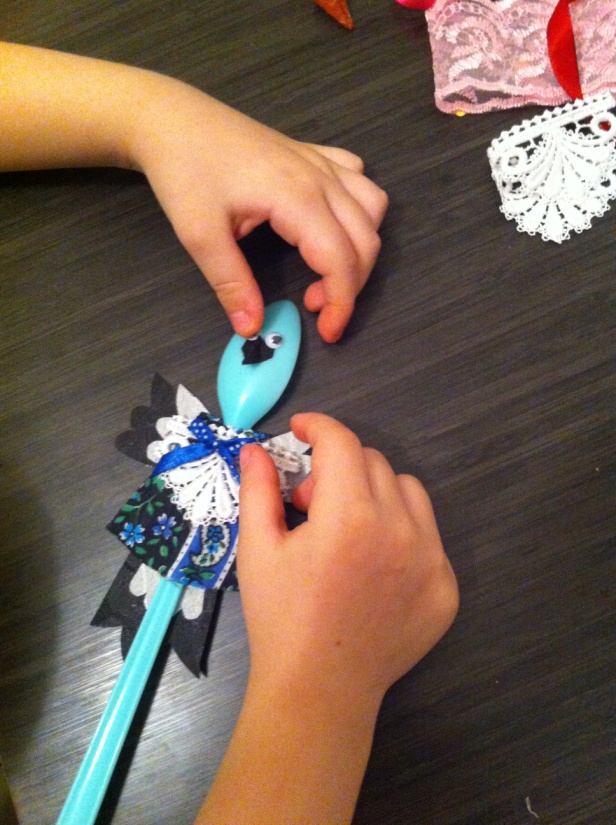 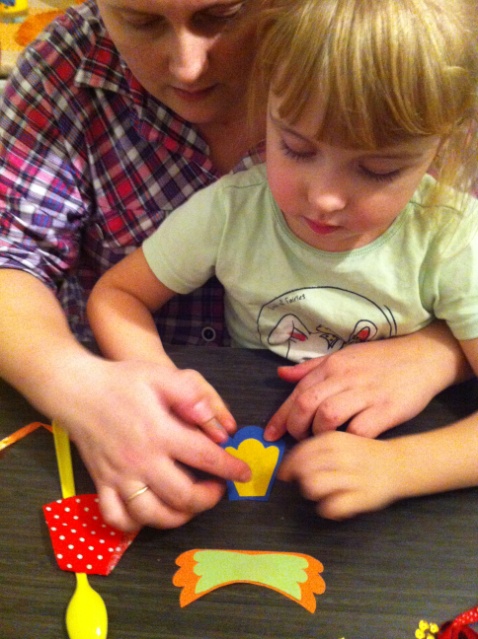 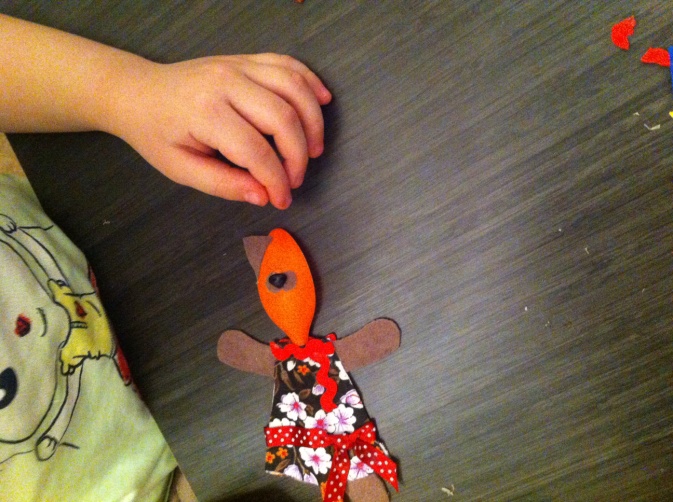 Совместная работа
Мы очень старались…
Вот они, наши красавцы
Славные куколки для маленького театра готовы…
Лиса, Кот, Петушок и Дрозд
Наш маленький театр
Папа сделал рамку и планшет, на котором будет удобно хранить персонажей. Эта картина прекрасно дополнит интерьер детской комнаты.